Greenway for 
NW 15th Street
Presented by
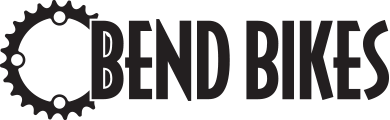 Introductions
Lucas Freeman & Aron Yarmo, Bend Bikes  - greenways@bendbikes.org

Sonya Bentley

Bike Bikes is non-profit committed to promoting Active Transportation.  Our primary mission is to get more people riding bikes for fun and transportation.
Introductions around the room
What?
15th Street Greenway
Why?
	15th Street has issues
	City has identified 15th Street for Greenway implementation
How?
	Active community involvement
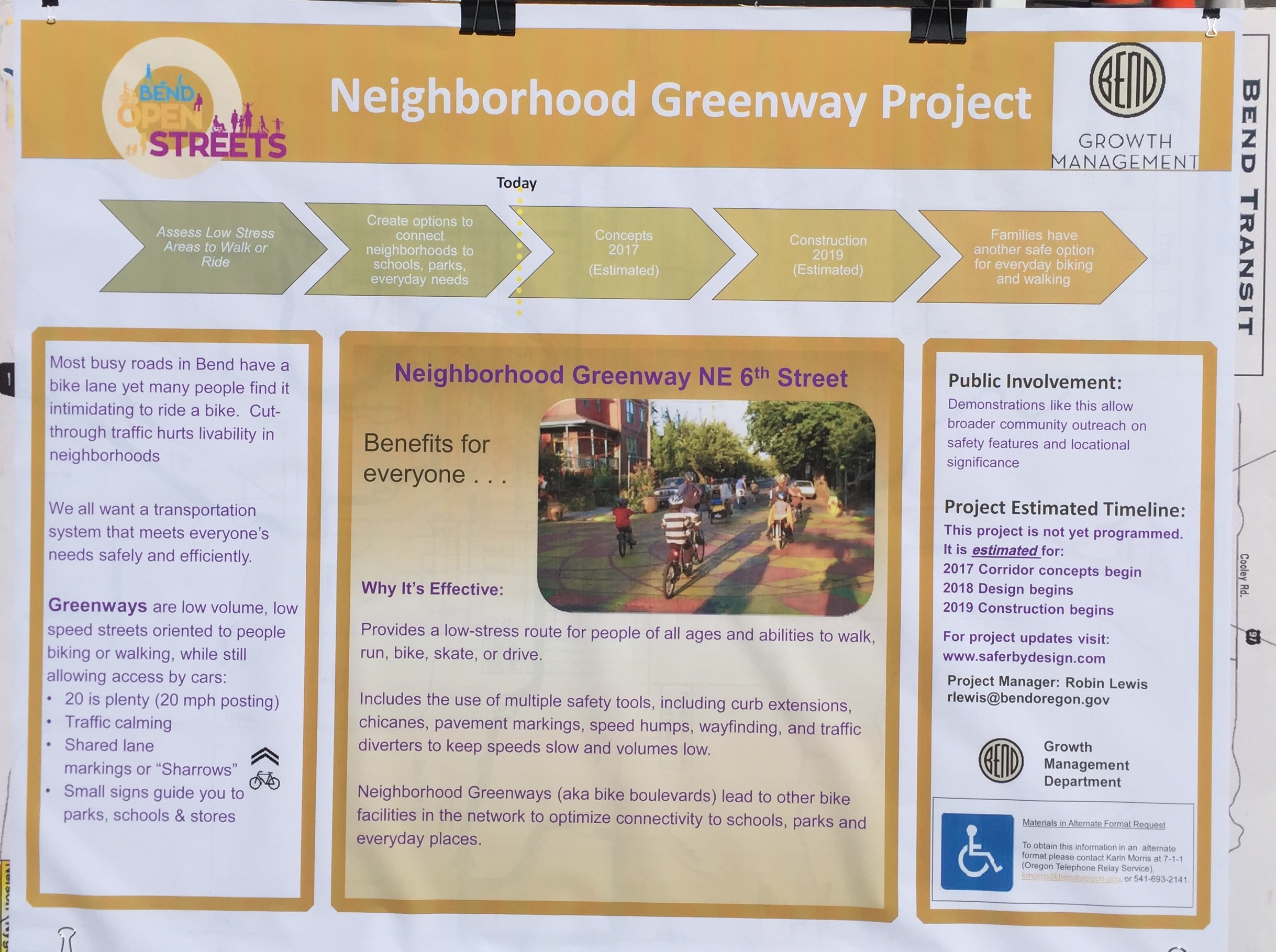 Construction: 2019(estimated)
Poster @ Bend Open Streets, September 2016
Whose Project is this Anyway?
This project, whatever it becomes, is going to hinge on neighbor involvement.
Bend Bikes to play a support role: help organize the project, drive communications, liaison with City staff.
Other players:
City of Bend staff
River West Neighborhood Association
Bend City Council
Define Overall Objectives
Question: What’s the objective on NW 15th?
Some ideas:
Slow down car speeds 
Reduce number of non-neighborhood cars using street
Increase number of cyclists and walkers
Make it safer for all road users
Return NW 15th to a “residential” street
[Speaker Notes: Come up with an exercise to list out possible objectives; gather them up and suggest they vote on key project objectives.  Use that voting as a way to recruit more neighbors into project and engage them.]
Where and For How Long
What stretch of NW 15th should the project cover?  
Galveston to Simpson??
How long should the project last??
30-day demonstration project?
Start with a shorter duration and then get neighborhood input on what to change/enhance and redeploy??
What’s Possible - Barriers vs Surface Treatments
Surface Treatments are roadway markings

Paint stripes
Roll outs/mats
Tape

Pros:  quick and cheap to deploy

Cons: can be ignored by motorists
What’s Possible - Barriers vs Surface Treatments
Barriers separate car traffic from other road users
Flexi-posts
Planters
Parking stops
Pros: can be more permanent; more likely to change driver behaviorCons: cost more; requires logistics and more planning to install



More resources >> http://tacticalurbanismguide.com/
What’s Possible - Barrier Types
There are a variety of traffic calming measures that can be adopted.  They vary in use and outcomes.
Chicanes
Mini-roundabout
Curb extensions (bulb outs)
What’s Possible: Chicane
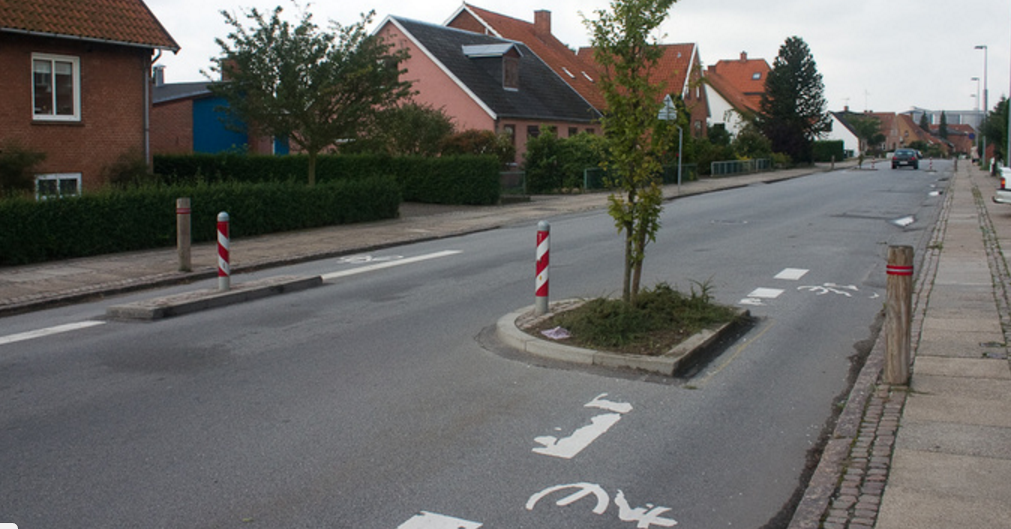 What’s Possible: Curb Extensions
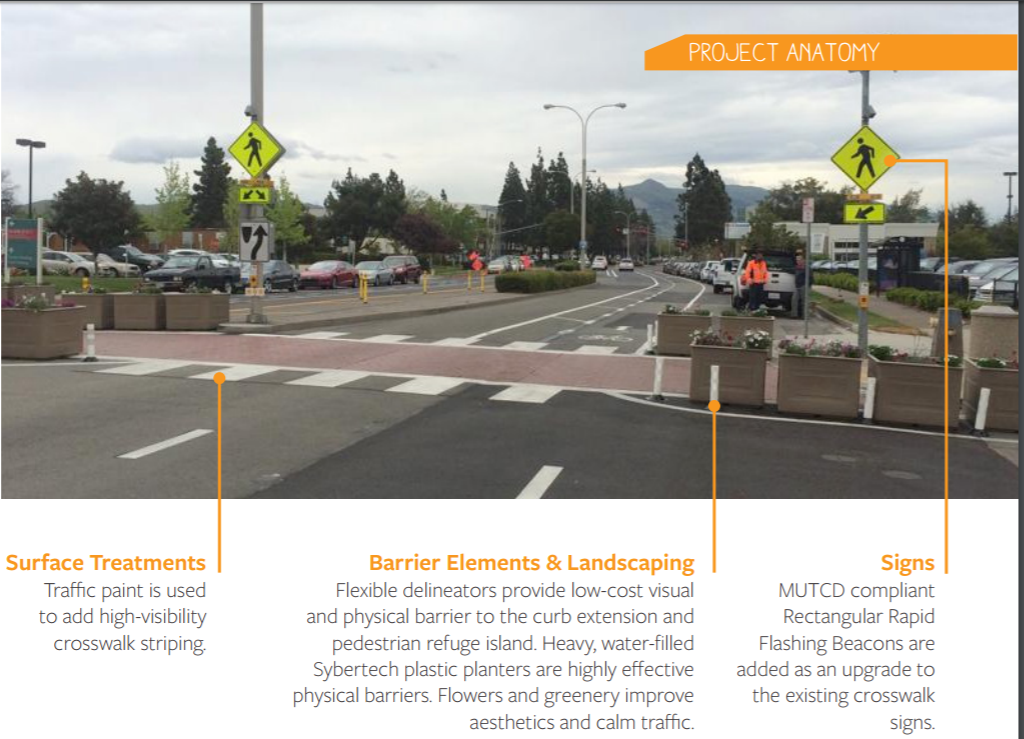 What’s Possible: Mini-Roundabout
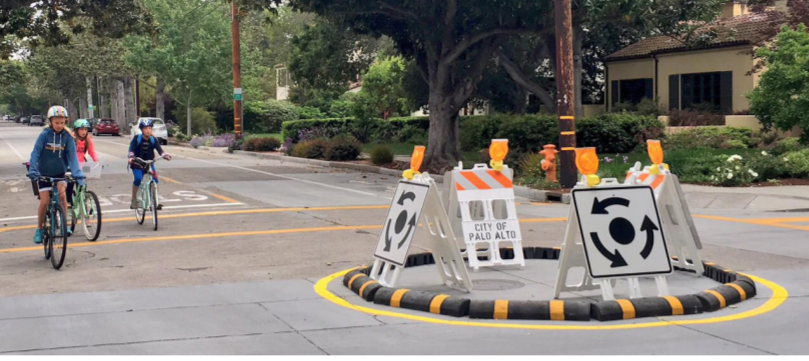 What’s Possible: Barriers
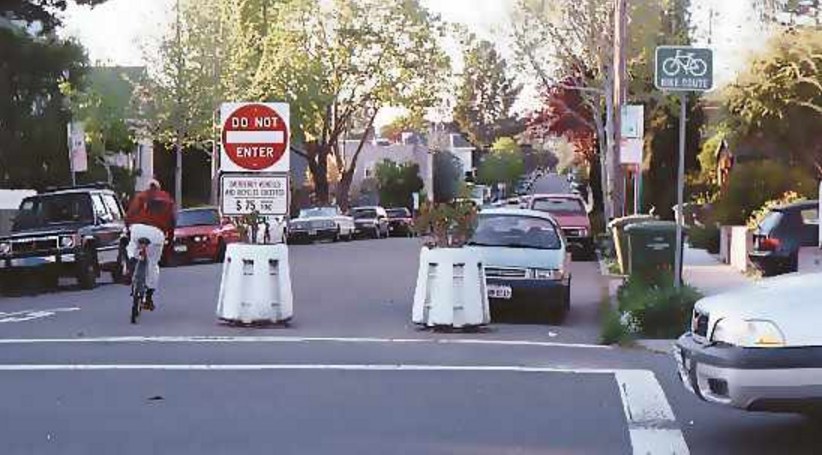 Map MarkUp Exercise
Split into groups to select where you’d like a traffic calming element
Communications
Options to consider
Electronic newsletter
Via ODNA
Website
Facebook page
Possible Next Steps
Decide: Project scope and objectives
Decide: Traffic calming preferences
Decide: Strategies for communications
Decide: Stakeholders to engage and at what point
Engage more neighbors and build support
Fundraise
Present to City Council
Implement